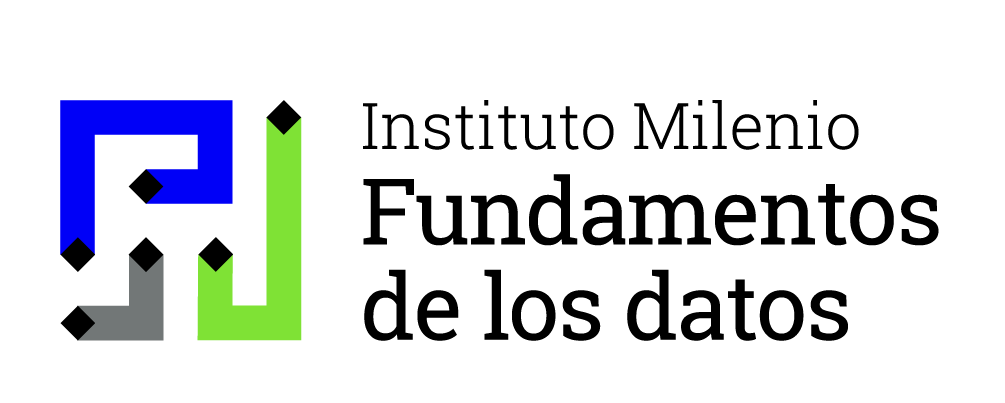 TelarKG: a Knowledge Graph of Chile’s Constitutional Process
Renzo Angles, Vicente Calisto, Javiera Díaz, Sebastián Ferrada, Aidan Hogan, Alexander Pinto, Juan Reutter, Carlos Rojas, Henry Rosales-Méndez, Hernan Sarmiento, Etienne Toussaint, and Domagoj Vrgoč.
October 4, 2019
October 18, 2019
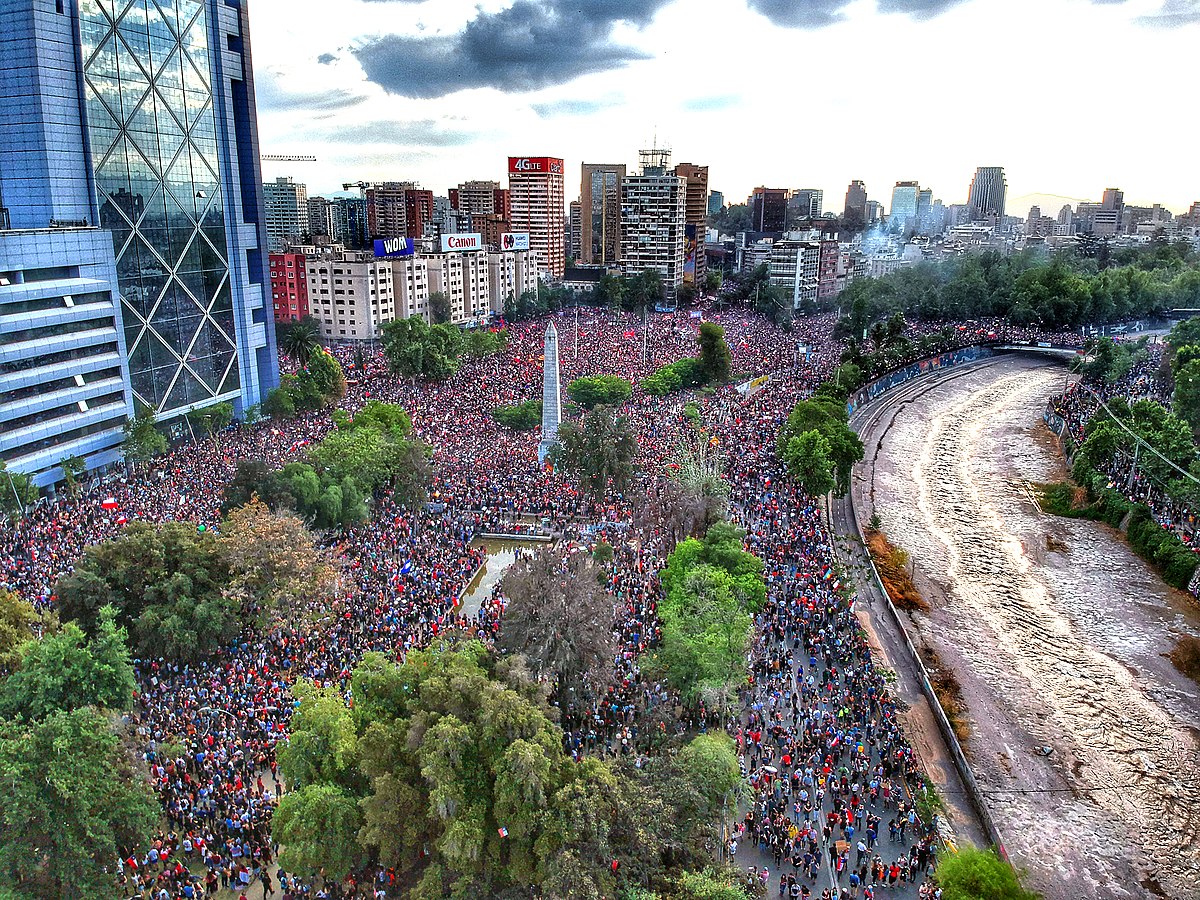 October—November, 2019
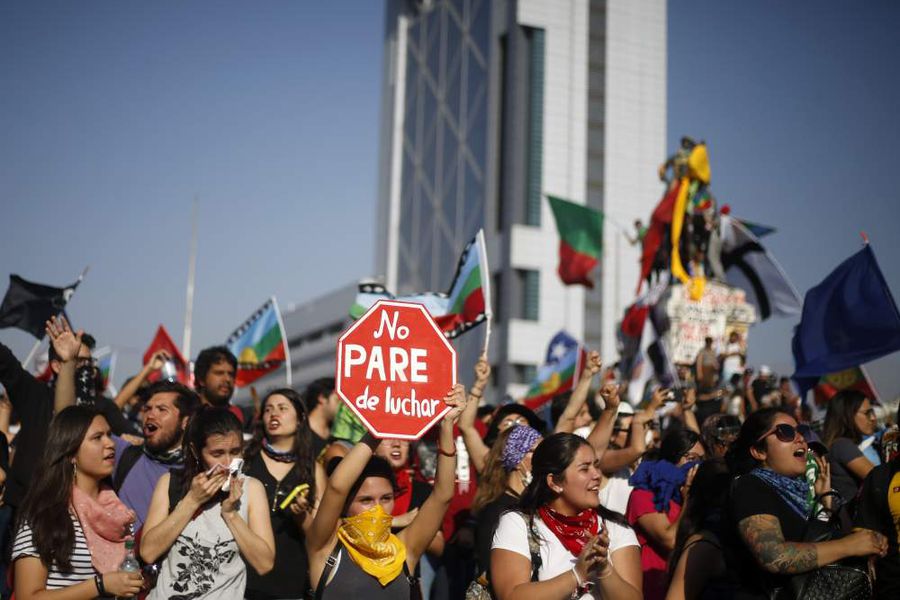 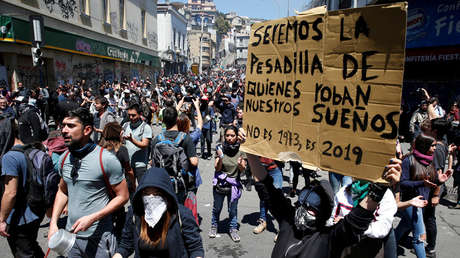 Pinochet’s Constitution as the Main Issue
November 25, 2019
October 25, 2020
May 15—16, 2021
July 4, 2021
July 4, 2022
Plataforma Telar
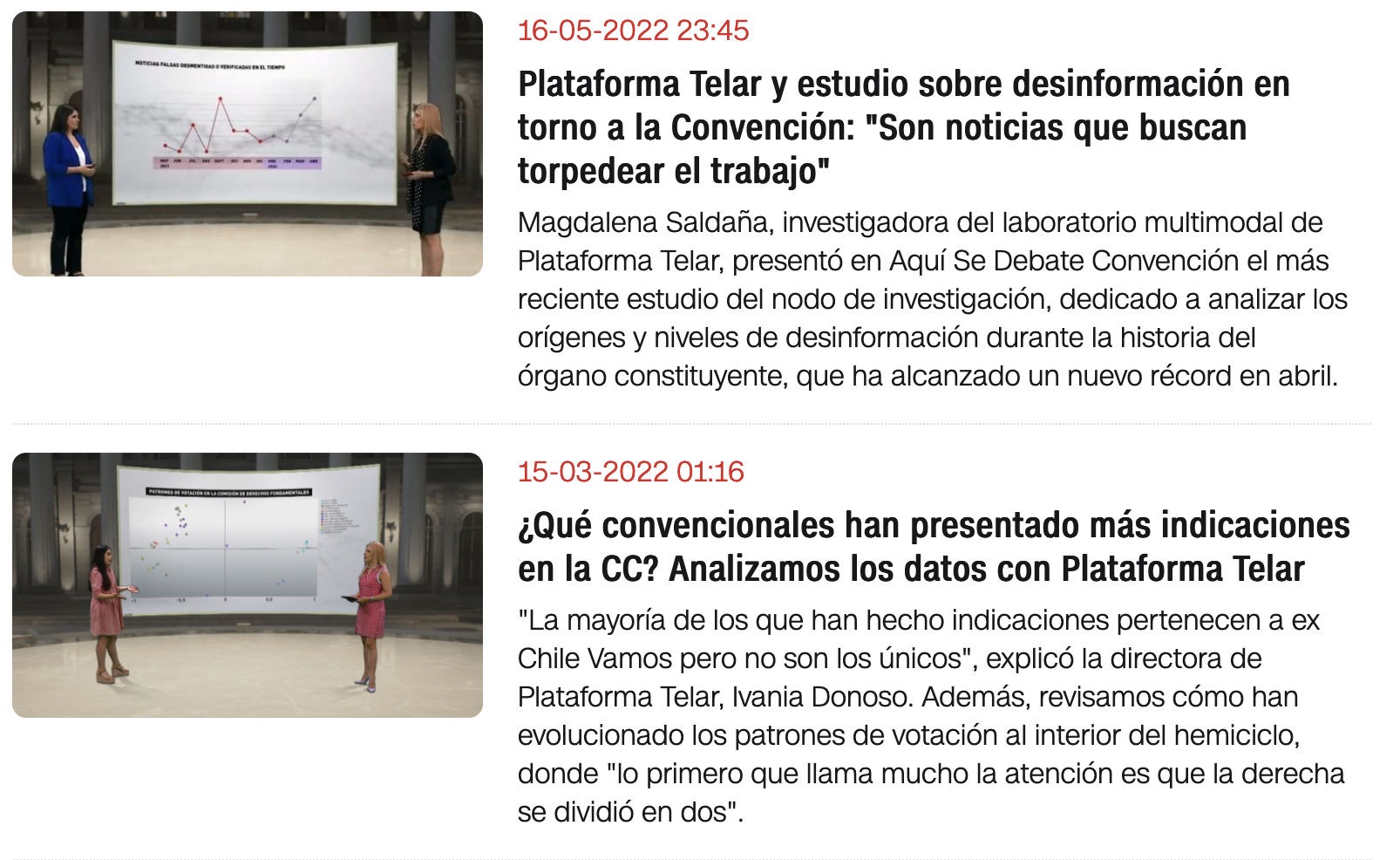 TelarKG
TelarKG
TelarKG – Queries: Who leads the Discussion?
MATCH (?comm)-[?sp :speaker]->(?member), 
      (?member)-[?pr :party]->(?polGroup)
GROUP BY ?member, ?polGroup
ORDER BY COUNT(DISTINCT ?comm) DESC
RETURN ?member.name, ?polGroup.name, COUNT(DISTINCT ?comm)
LIMIT 7
Convention members who were most active in commission discussion
TelarKG – Queries: Intra-Party Opinion Diversity
MATCH (pers_mena_felipe)<-[?p1 :vote]-(?material :PlenaryMaterial),
      (pers_mena_felipe)-[:party]->(?y),
      (?x)<-[?p2 :vote]-(?material), (?x)-[:party]->(?y)
WHERE ?p1.voteWord != ?p2.voteWord
GROUP BY ?material.material
RETURN ?material.material, COUNT(?x)
Number of convention members of the same party of Felipe Mena, who voted differently than him on each material
TelarKG – Entity Linking
ConventionMember
:entity
117,680
Tweet
Mention
:mention
111,840
Party
:entity
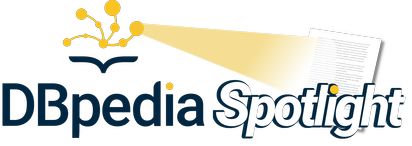 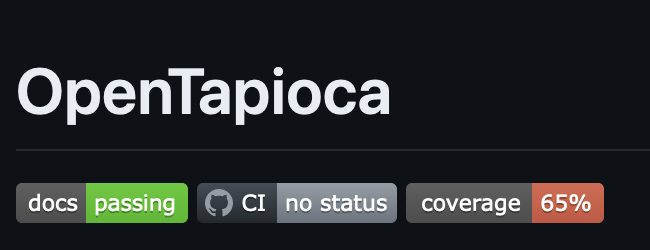 [Speaker Notes: 117,680 of which are to convention membersand 111,840 to partie]
TelarKG – Entity Linking
MATCH (?twt :Tweet)-[:mention]->()->(?y1:ConventionMember),
      (?twt :Tweet)-[:mention]->()->(?y2:ConventionMember)
WHERE ?y1 != ?y2
GROUP BY ?y1, ?y2
ORDER BY COUNT(?twt) DESC
RETURN ?y1, ?y2, COUNT(?twt)
LIMIT 1
The pair of conventionals most often mentioned together
TelarKG – Sentence-Bert Feature Vectors
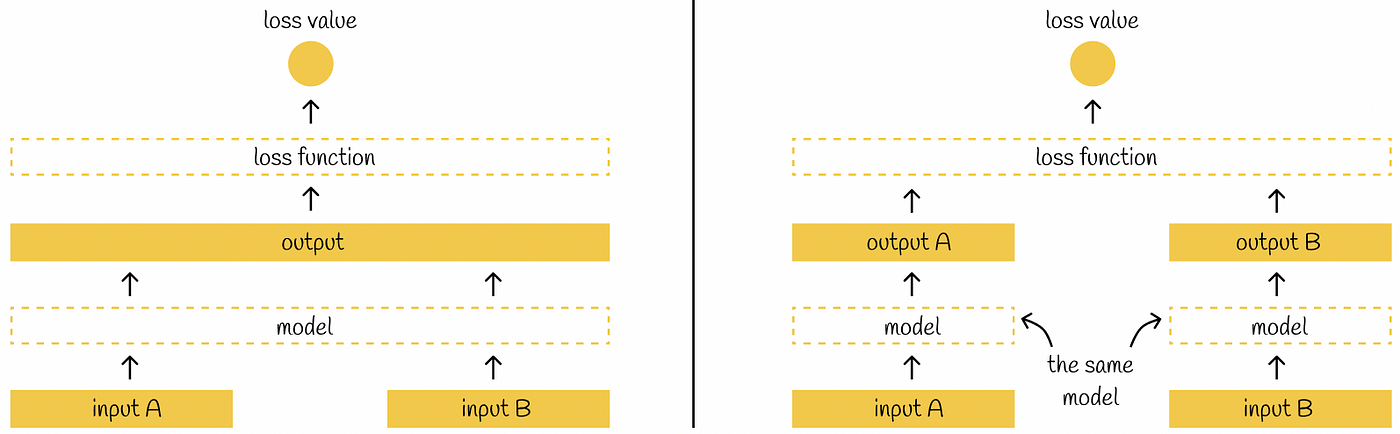 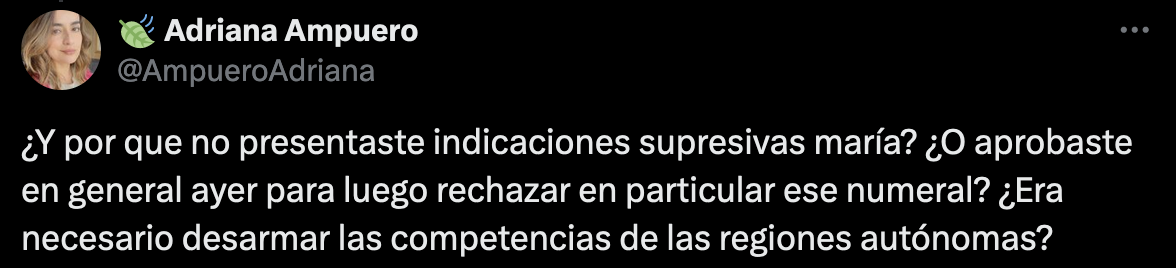 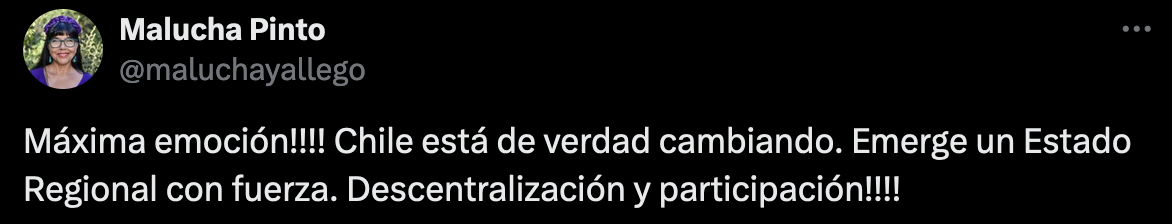 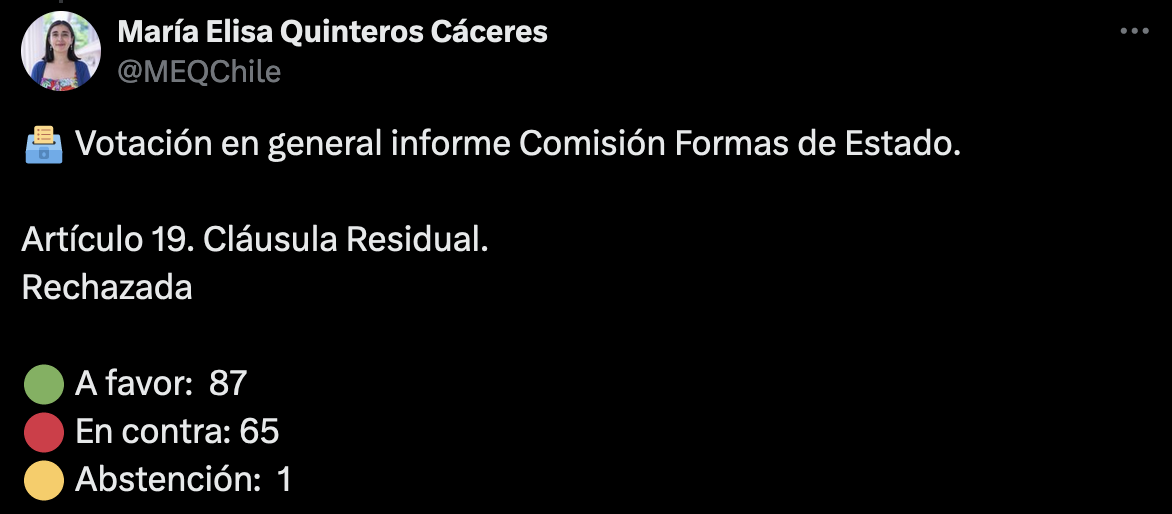 TelarKG – Semantic Similarity Search
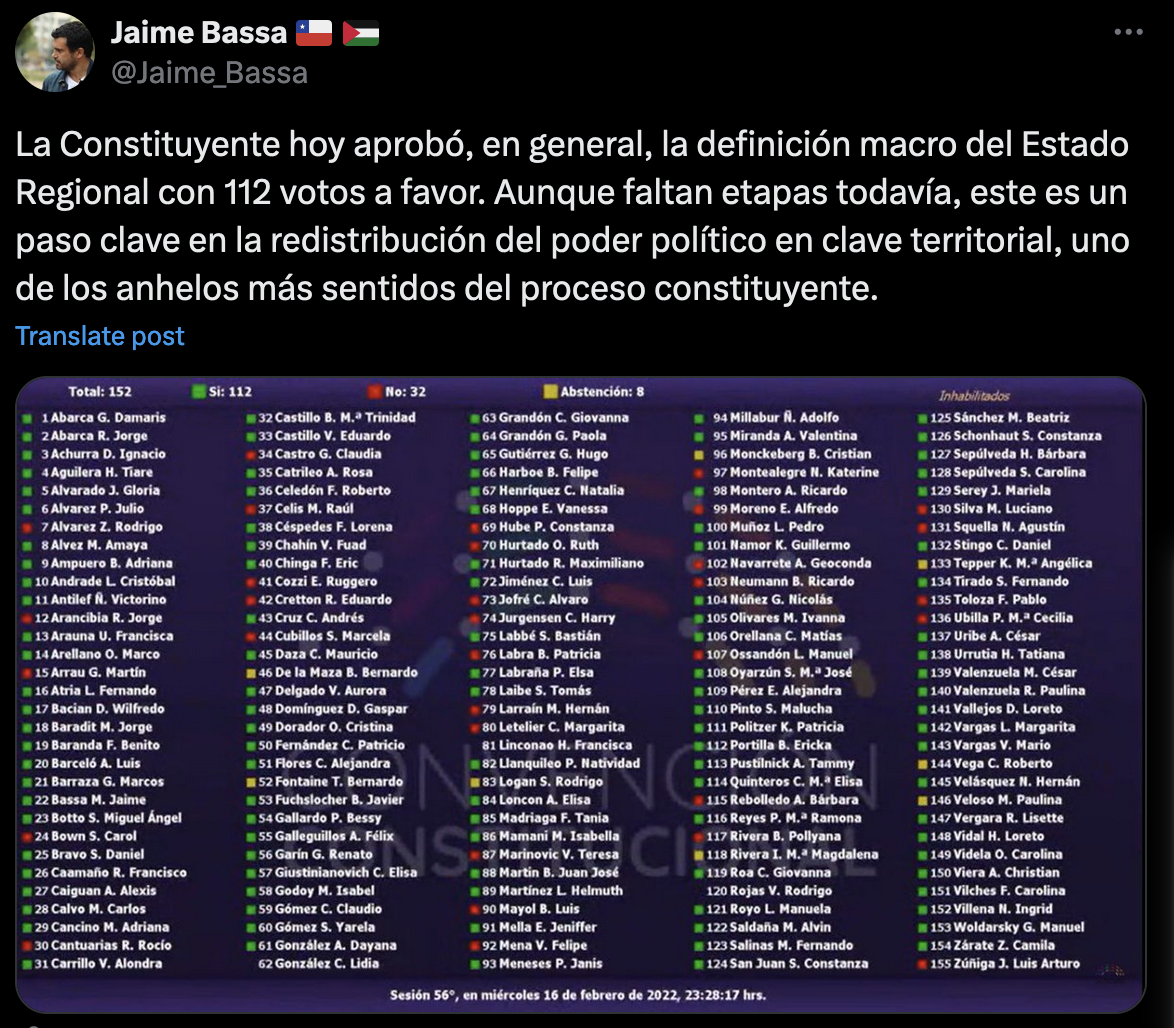 MATCH (?tw :Tweet)->()<-(?convMemb :ConventionMember),
      (twp_1494…)->(:TwitterAccount)<- (?author :ConventionMember),
      (?author)-[:politicalGroupConvention]->(?authorPConv), 
      (?convMemb)-[:politicalGroupConvention]->(?convMembPConv)
PROJECT_SIMILARITY(?tw, ?dist, "tweets_sbert", twp_1494142390663360512, ANGULAR)
WHERE ?tw.createdAt >= date("2022-02-17") AND ?tw.createdAt <= date("2022-02-17")
GROUP BY ?convMembPConv
RETURN ?convMembPConv, COUNT(?tw), AVG(?dist)
[Speaker Notes: La combinación de la evaluación del patrón de grafo y la busqueda por similitud. Usar índices para todos los vectores, pero solo algunos son relevantes para el patrón de grafo]
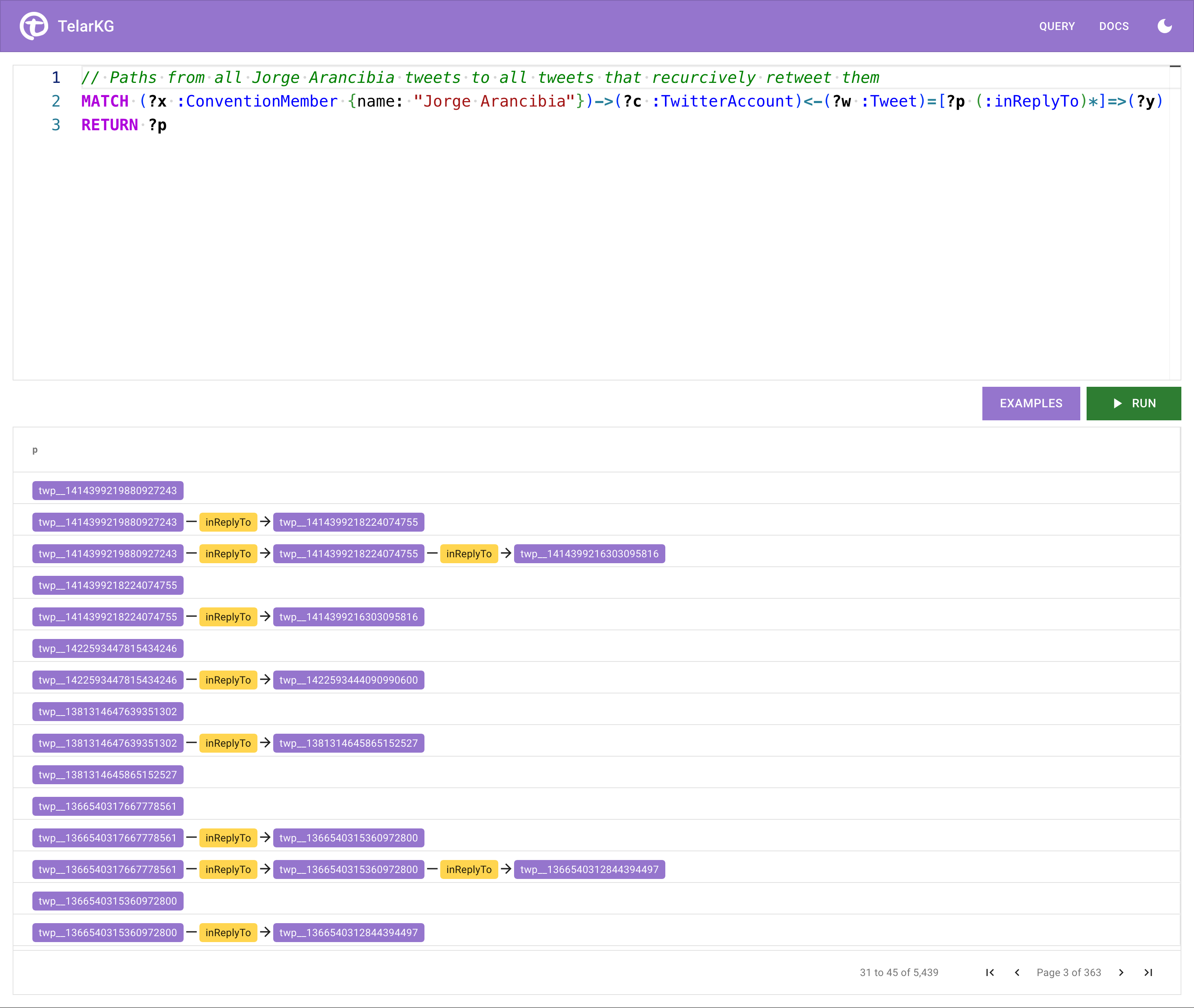 TelarKGQuery Endpoint
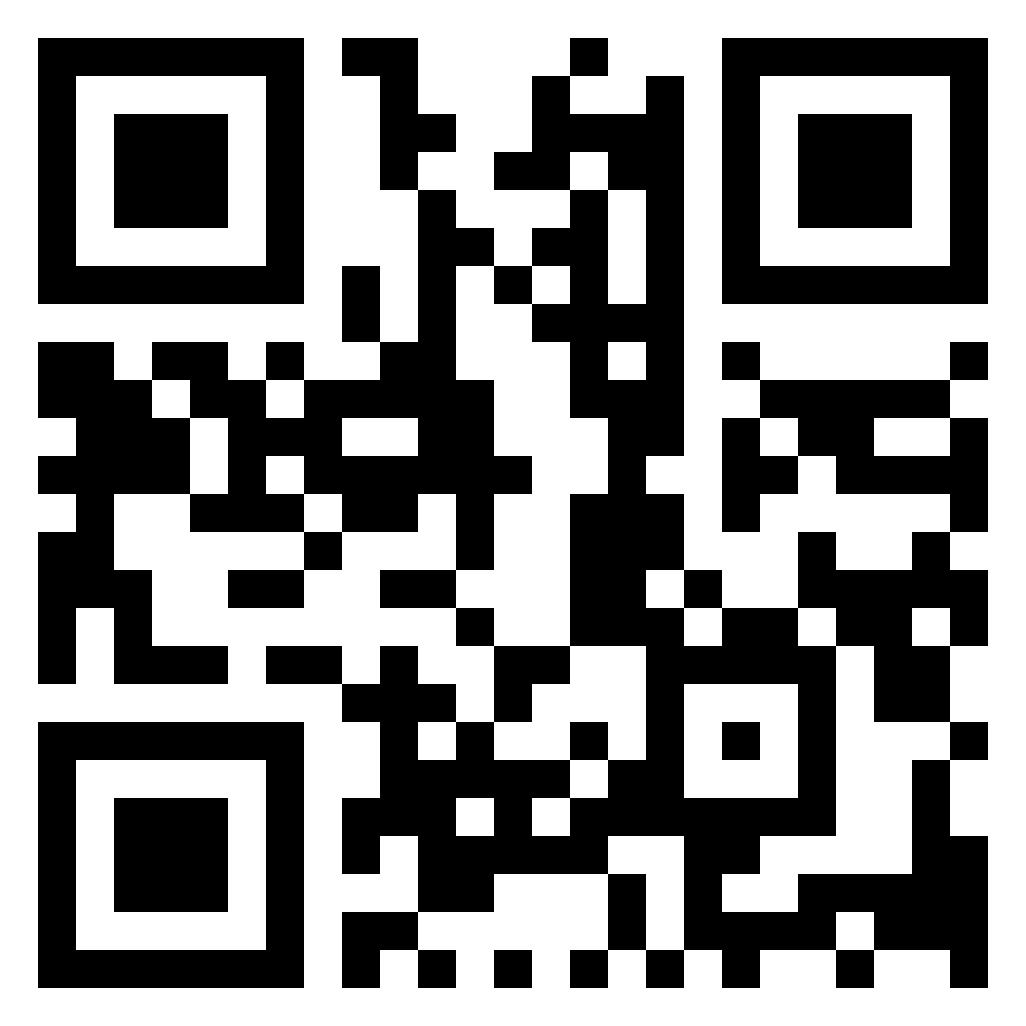 TelarKG – RDF Dump
We use a custom vocabulary that extends well-known vocabularies where relevant
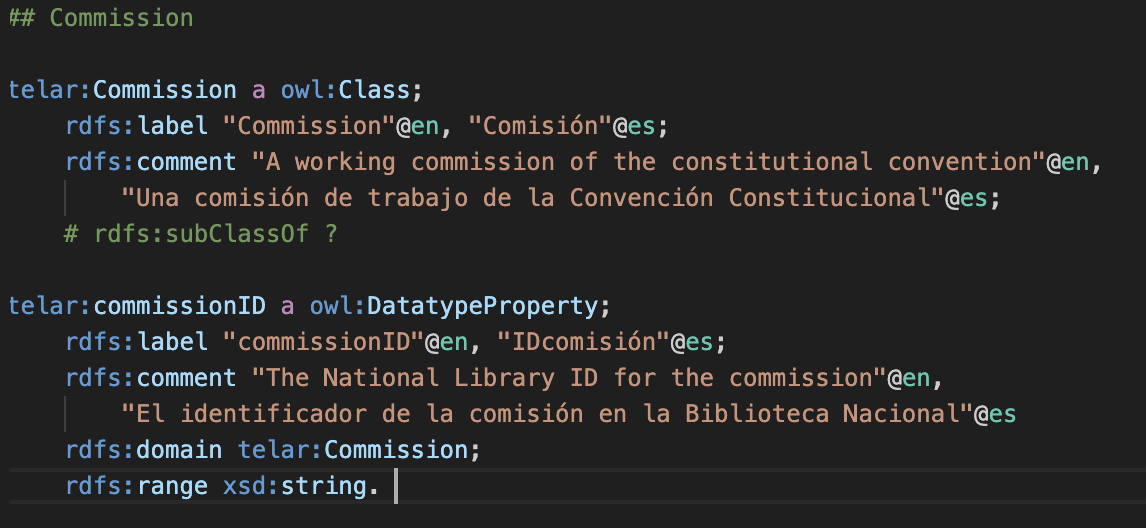 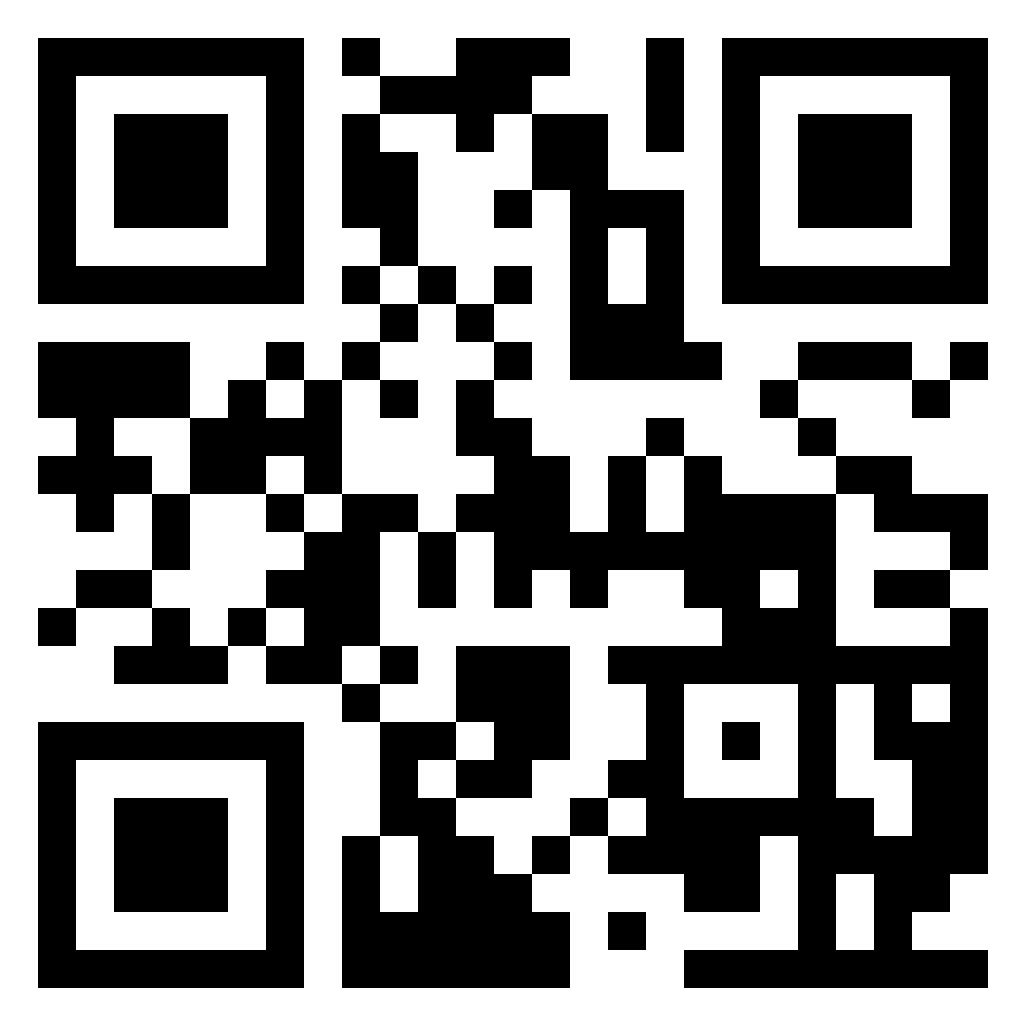 All dumps: quad model, EL, and RDF
Take Aways
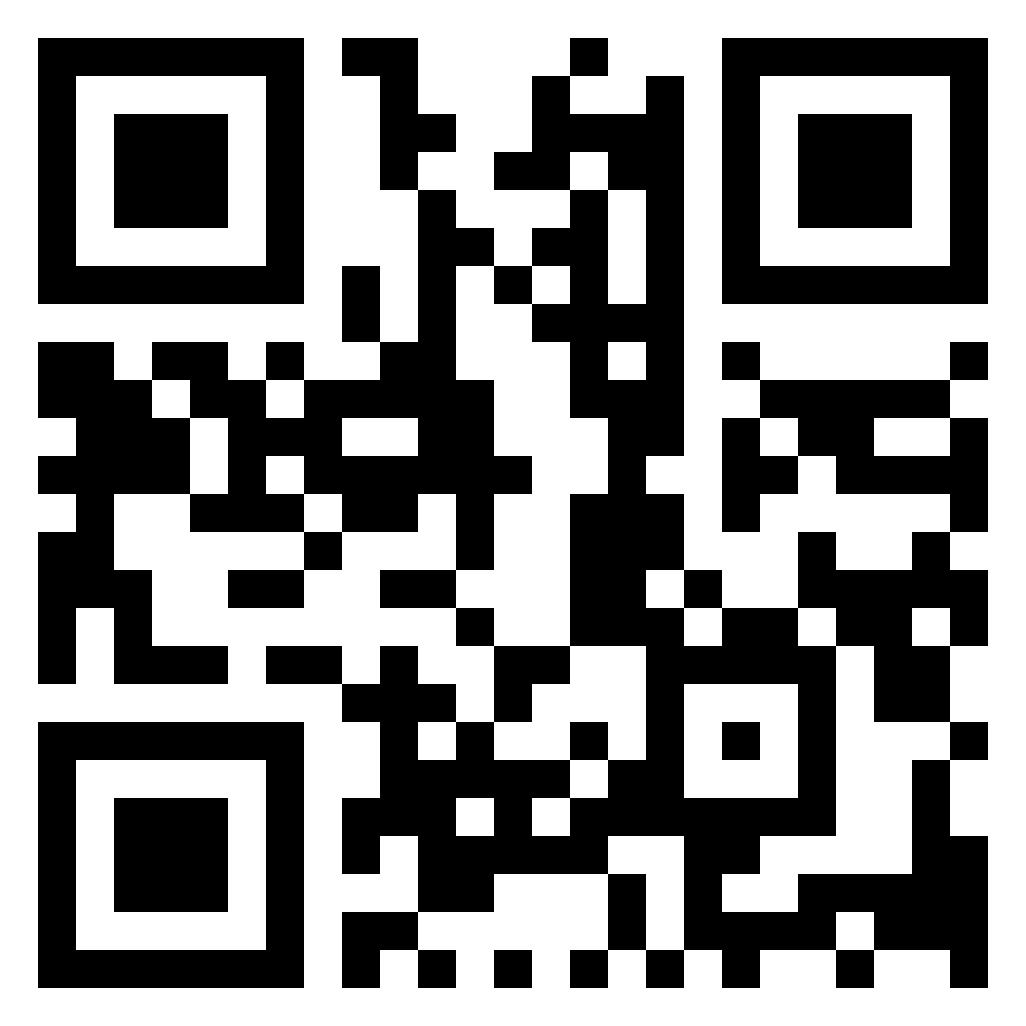 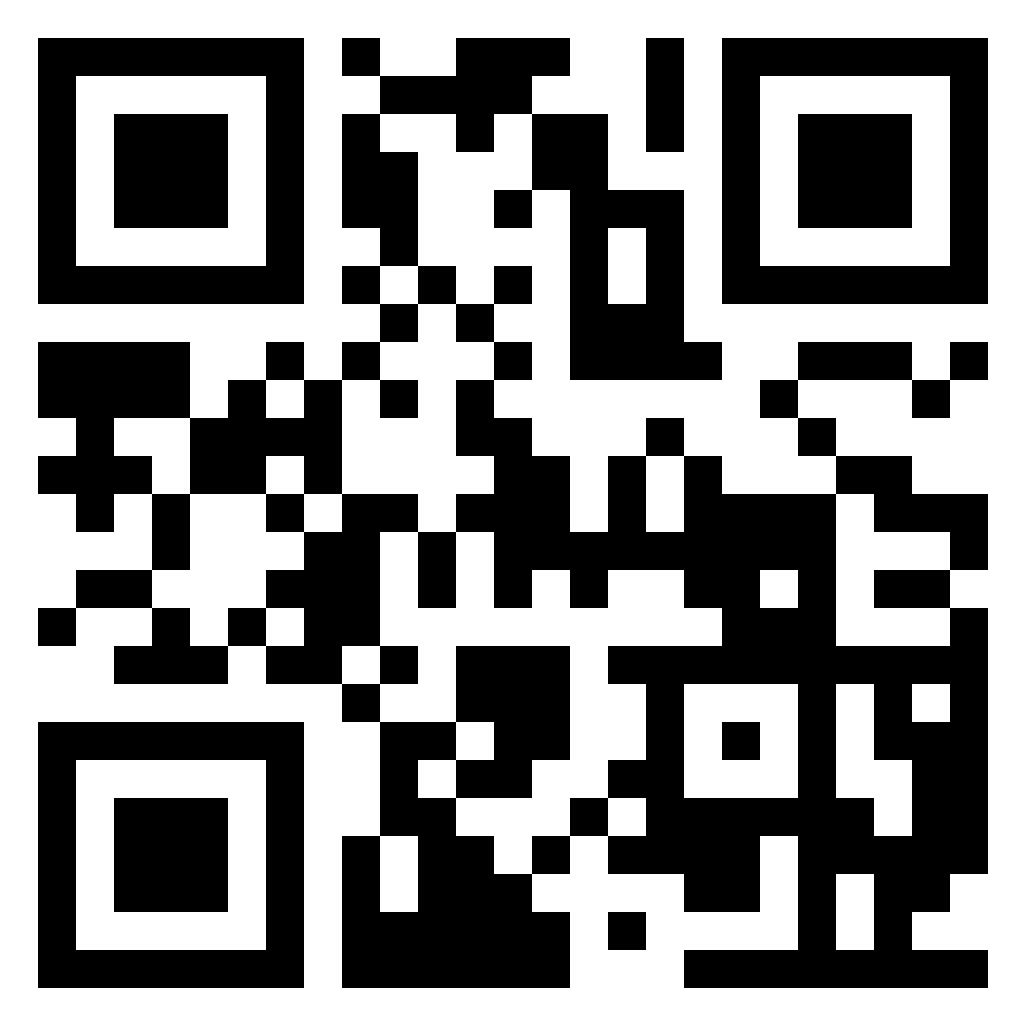 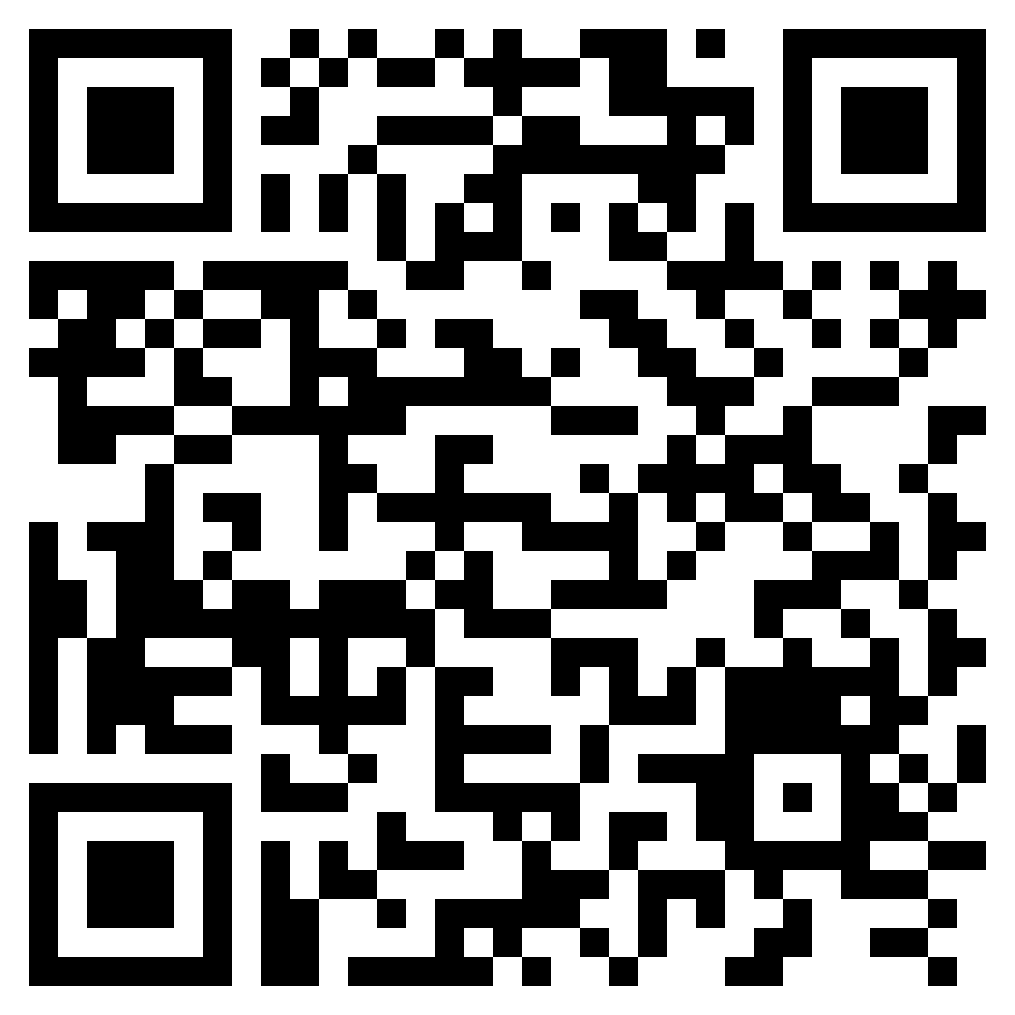 Data Dumps
Query Endpoint
Paper